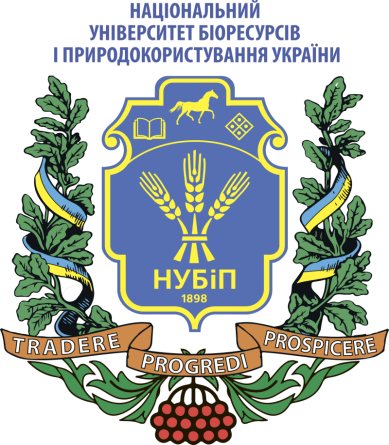 Нарада із завідувачами кафедр, 31 січня 2019 р.
Про завдання на 2019 р. по розвитку наукової діяльності кафедр університету
Доповідає: перший проректор, академік НААН України І.І. Ібатуллін
Умови розвитку наукової діяльності університету
Імплементація положень Законів України “Про освіту”, “Про вищу освіту”, “Про наукову і науково-технічну діяльність”
Підтвердження статусу національного 
(23 критерії: обов'язкові – 5, порівняльні – 13, преміальні – 5)
Отримання статусу дослідницького
(15 критеріїв: обов'язкові – 4, порівняльні – 9, преміальні – 2)
Проходження державної атестації наукової діяльності
(показники оцінки потенціалу – 9, 
показники оцінки результативності – 13 критеріїв)
Загальні показники оцінювання наукової діяльності
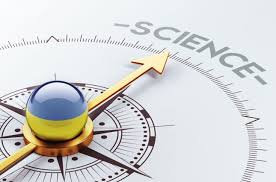 Фінансування досліджень та проектна активність
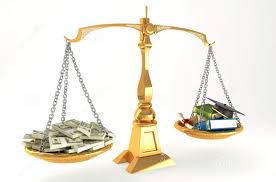 Динаміка фінансування наукових досліджень у 2016-2018 рр.
52,5 
млн. грн
25,5 
млн. грн
Обсяги фінансування досліджень і розробок за підрозділами університету
Перелік НДР, що завершуються  у 2019 році
разом – 40 (фундаментальних – 17, прикладних – 23)
Розподіл підрозділів за обсягом фінансування досліджень
На 4 підрозділи припадає 63 % фінансування
ТОП-20 кафедр за фінансуванням досліджень за загальним фондом у 2018 році
53 %
ТОП-10 кафедр за фінансуванням досліджень за спеціальним фондом у 2018 році
84 %
Активність підрозділів у Конкурсі наукових проектів МОН, 2018
Прохідний бал згідно експертизи МОН України  становить: фунд. – 75, прикл. – 73
Активність підрозділів у Конкурсі наукових проектів молодих вчених , 2018
Прохідний бал для фінансування становить  - 77,7
За результатами конкурсного відбору рекомендовано  до фінансування у 2019 р. проект проф. каф. конструювання машин та обладнання   Ромасевича Ю.О.
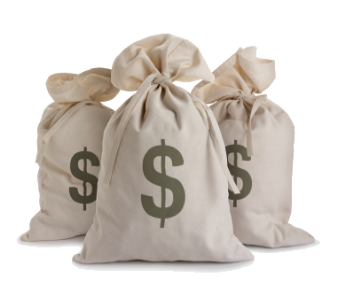 Основні наукові міжнародні проекти
Дослідницькі  угоди МАГАТЕ:

Використання досвіду аварії на Чорнобильській АЕС для створення системи реагування на ядерні аварії, що зачіпають сектора продовольства і сільського господарства (2017-2018 рр.), Обсяг фінансування на 2018 р. – 90933,64 грн.
Координатор проекту – к.б.н. Левчук С.Є.
Науковий проект
Об‘єднана українсько-норвезька програма освіти в галузі радіоактивності навколишнього середовища (Норвезький університет наук про життя (NMBU) та Центр радіоактивності навколишнього середовища (CERAD), 2017 р.
Обсяг фінансування на 2018 р. – 1800268,1 грн.
Координатор проекту  - д.б.н. Кашпаров В.О.
Науковий проект
Оцінка екологічної ситуації на постраждалих внаслідок  аварії на ЧАЕС територіях з метою реабілітації та подальшого менеджменту цих територій (2018-2020 рр.)
Обсяг фінансування на 2018 р. – 72000,0 грн.
Координатор проекту  - д.б.н. Кашпаров В.О.
У рамках  Угоди між Національною корпорацією «Університет Фукусіма» (Японія) та НУБІП України у 2018 році УкрНДІ сільськогосподарської радіології  як  технічну допомогу отримав наукове обладнання на суму  430673,0 грн. для проведення спільних наукових досліджень в зоні відчуження ЧАЕС і Фукусіма
Участь у міжнародних конкурсах наукових робіт
У 2018 р. подано 9 спільних міжнародних проектів:
Українсько-австрійський – Білоус А.М. (ННІ лісового і с.-п. гос-ва); 
Українсько-індійський – Заблодський М.М. (ННІ енергетики); 
Українсько-китайські – Мельник О.П. (ветеринарний ф-т), Баль-Прилипко Л.В. (ф-т харчових технологій);
 Українсько-чеські – Каленська С.М. (агробіологічний ф-т), Стефановська Т.Р. (ф-т захисту рослин), Ладиченко В.В., Головко Л.О. (юридичний ф-т);
Українсько-білоруський – Трокоз В.О. (ветеринарний ф-т)
три проекти  виграли конкурс (Білоус А.П., Заблодський М.М. та Ладиченко В.В.)
Підготовка подачі проектних заявок до конкурсів програми Горизонт 2020
Як координатори:
- Українська лабораторія якості і безпеки продукції АПК, Ушкалов В.О.
- Факультет аграрного менеджменту, кафедра економічної теорії Талавиря М.П.

Як партнери:
- Українська лабораторія якості і безпеки продукції АПК, Хижняк С.В.
- Механіко-технологічний факультет, кафедра механізації тваринництва, Братішко В.В.
Кафедри без фінансування досліджень та наукових проектів у 2018 р. (23)
Наука для кафедр, 2018
17
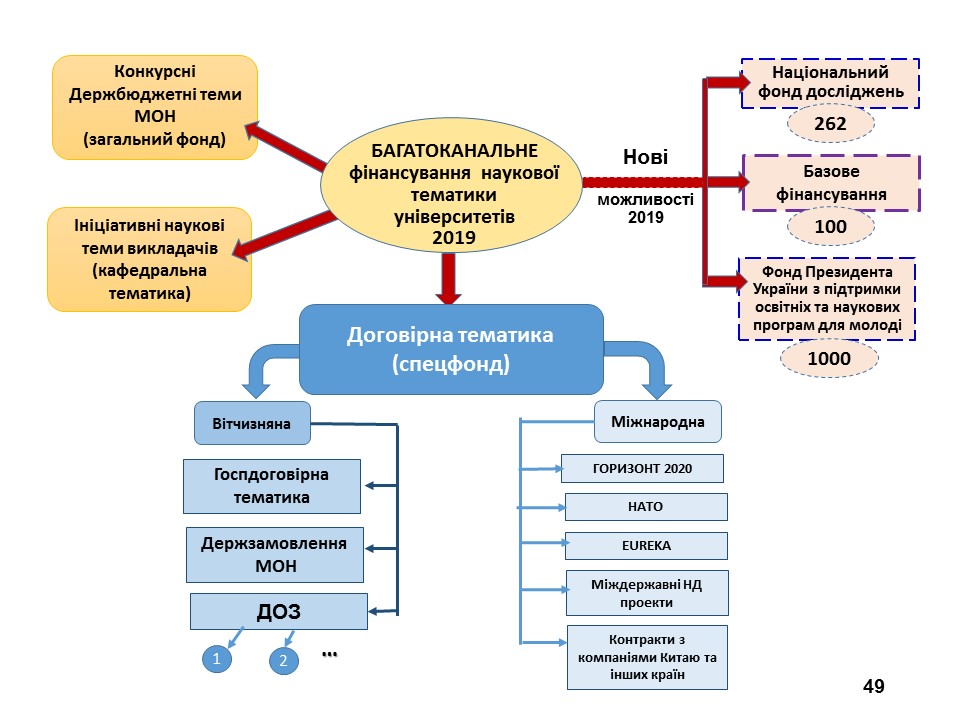 Джерела фінансування наукової тематики університетів 2019
Активні конкурси наукових проектів 2019
ДІЮЧІ КОНКУРСИ: 
спільні українсько-німецькі науково-дослідні проекти, прийом заявок до    14 березня;
спільні науково-дослідні українсько-американські проекти, прийом заявок до 28 лютого;
конкурс Ф86 на гранти Президента України для підтримки наукових досліджень молодих учених у 2020 році, запити приймаються до 20 лютого.
 
КОНКУРСИ, ЩО ПЛАНУЮТЬСЯ у 2019 р.: 
конкурсний відбір проектів фундаментальних і прикладних  досліджень та науково-технічних (експериментальних) розробок на  2020 р.,  березень-квітень; 
конкурсний вiдбір проектiв наукових робiт, науково-технiчних (експериментальних) розробок молодих учених на 2020 р., липень-серпень;
конкурсний відбір науково-технiчних (експериментальних) розробок на 2020 р., жовтень-листопад.
Завдання із збільшення обсягів фінансування
формування перспективних напрямів і тематик досліджень (міждисциплінарні, проривні, з високим прикладним значенням);
підготовка наукових проектів високого рівня (у 2019 р. завершуються 40 НДР (у тому числі фундаментальних - 17, прикладних - 23 на суму           13 559,4  тис. грн.);
виконання наукових досліджень на світовому рівні;
розширення джерел залучення коштів на проведення наукових досліджень;
активізація участі у міжнародних конкурсах проектів НДР та грантовій діяльності, зв'язків із бізнесом;
довести співвідношення залучених коштів до бюджетних до 75 коп. на 1 бюджетну гривню.
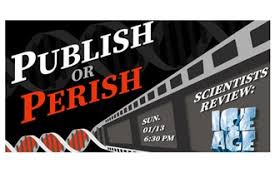 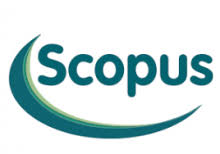 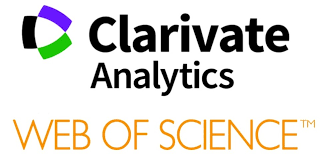 Публікаційна активність
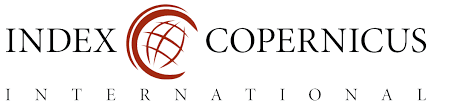 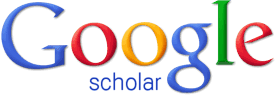 Роль публікацій у міжнародних індексованих виданнях
Наказ МОН від 14.01.2016 р. № 13 “Про затвердження Порядку присвоєння вчених звань науковим і науково-педагогічним працівникам” (професор - 2…4-10; доцент 1+);
Наказ МОН від 15.01.2018 р. № 32 “Про затвердження Порядку формування Переліку наукових фахових видань України” (у складі редколегій 7 вчених, які мають не менше 1 публікації за останні 3 роки, 3 публікацій за останні 5 років, 7 публікацій за останні 15 років);
Наказ МОН від 03.05.2018 р. № 445 “Про затвердження Критеріїв конкурсного відбору виконавців державного замовлення на підготовку магістрів у ЗВО” (К1 – критерій якості наукової роботи у ЗВО, частка НПП, які мають понад 5 публікацій)
Проект Постанови КМ України “Про затвердження формули розподілу обсягу видатків загального фонду .. між ЗВО” (частка НПП, які мають понад 5 публікацій)
Динаміка університетських публікацій у журналах, які індексуються у Scopus і Web of Science
292
234
159
146
110
Станом на 26.01.19 р.
Наукові, науково-педагогічні працівники, які мають не менше п’яти наукових публікацій у періодичних виданнях, які на час публікації було включено до наукометричних баз Scopus або Web of Science
5+
Публікації вчених Університету в наукових виданнях, що включені до наукометричних баз Scopus, WoS
ТОП-10 кафедр за кількістю публікацій у виданнях, що індексуються Scopus, WoS
67 %
[Speaker Notes: Лидеры среди кафедр по количеству публикаций в университете практически не изменились. Приятно отметить, что в этот список в этом году попал факультет ветеринарной медицины и экономический и гуманитарно-педагогический факультеты.
Уже традиционно привожу в пример кафедру механики, где практически все преподаватели имеют публикации и индекс Гирша. Это лидер по университету.
Среди лидеров также кафедра автоматики и робототехнических систем, биохимии и физиологии животных, английской филологии и другие. Эти 10 кафедр формируют 67 % публикаций в индексированных журналах.]
Реорганізація Наукового вісника НУБіП України у 2018 р.
Вимоги до формування редколегій реорганізованих журналів(згідно наказу Міністерства освіти і науки від 15 січня 2018 року № 32 )
не менше 7-ми вчених, які мають науковий ступінь за однією із спеціальностей, що відповідають науковому профілю видання. Кожен з цих фахівців, включаючи головного редактора видання, повинен мати не менше 3-х публікацій за останні 5 років або не менше 7-ми публікацій за останні 15 років, у тому числі не менше однієї за останні три роки, опублікованих щонайменше у двох різних виданнях, включених до Web of Science Core Collection та/або Scopus, або мати монографії чи розділи монографій, видані міжнародними видавництвами, що належать до категорій «A», «B» або «C» за класифікацією Research School for Socio-Economic and Natural Sciences of the Environment (SENSE);
не менше 3-х вчених, що працюють за основним місцем роботи в українських наукових установах або закладах вищої освіти;
1 науковець, що працює за основним місцем роботи в закордонній науковій установі або закладі вищої освіти; 
 вчений може входити до складу не більш як 3-х редакційних колегій видань.
[Speaker Notes: Лидеры среди кафедр по количеству публикаций в университете практически не изменились. Приятно отметить, что в этот список в этом году попал факультет ветеринарной медицины и экономический и гуманитарно-педагогический факультеты.
Уже традиционно привожу в пример кафедру механики, где практически все преподаватели имеют публикации и индекс Гирша. Это лидер по университету.
Среди лидеров также кафедра автоматики и робототехнических систем, биохимии и физиологии животных, английской филологии и другие. Эти 10 кафедр формируют 67 % публикаций в индексированных журналах.]
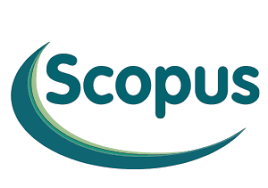 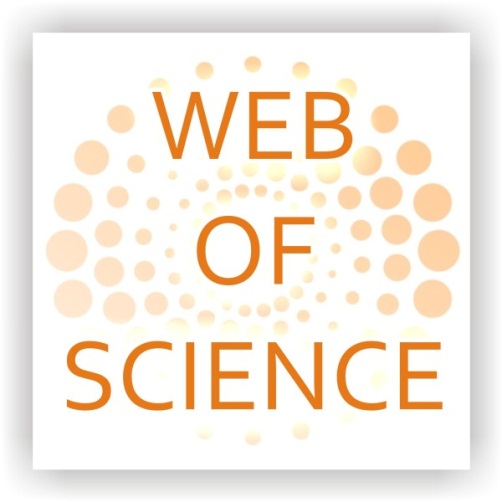 Подані та проходять експертне оцінювання у наукометричних базах Scopus та WoS такі наукові журнали університету:  

 Наукові доповіді НУБіП України (WoS);
 Біоресурси і природокористування (WoS);
 Землеустрій, кадастр і моніторинг земель (Scopus та WoS).
Науково-видавнича діяльність НУБіП України
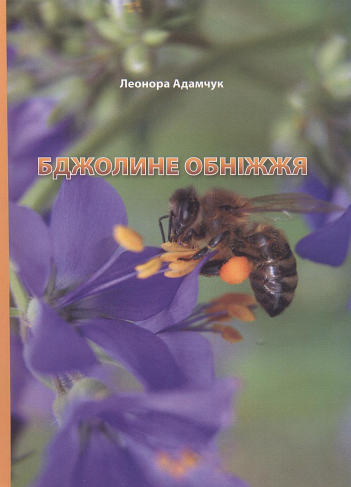 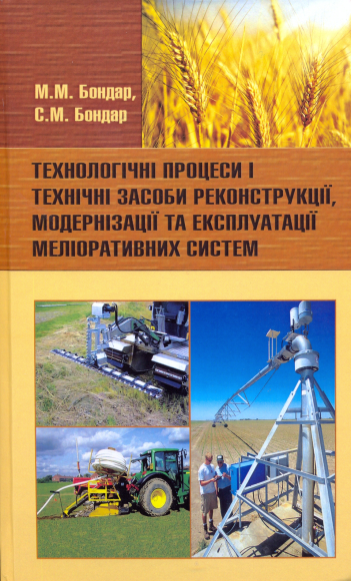 Активне впровадження принципів академічної доброчесності науково-педагогічними працівниками, здобувачами вищої освіти і наукових ступенів
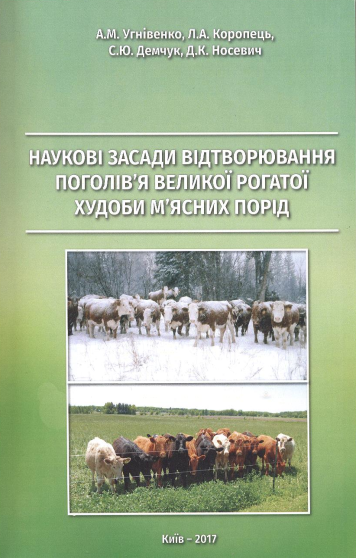 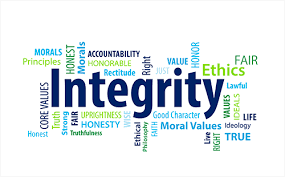 Завдання з підвищення публікаційної активності:
дотримання принципів академічної доброчесності;
 забезпечення публікаційної активності НПП у виданнях, що входять до наукометричних баз Scopus та/або Web of Science;
 підвищення показників цитованості НПП Університету;
 забезпечення якісними публікаціями наукових видань Університету;
 реєстрація реорганізованих видань у Міністерстві юстиції та  подання до МОН на включення до переліку фахових видань категорії «Б»;
 активне просування наукових видань Університету до профільних міжнародних наукометричних баз даних.
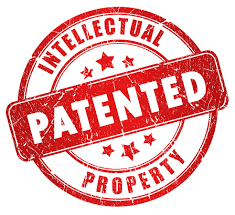 Патентна активність
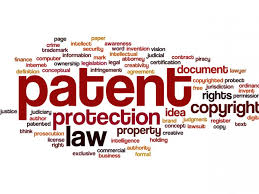 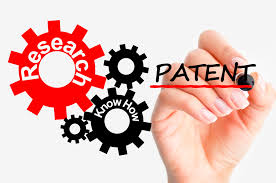 Ліцензійні договори
оформлено 3 ліцензійні договори на 3 сорти рослин
На сорти ягідних культур: 
Малини: «Космічна», (автори: Шеренговий П.З., Шеренговий В.П., Андрусик Ю.Ю.); 
Суниці садової: «Факел», «Берегиня», (автор: Шеренговий П.З.).

Діючі ліцензійні договори на сорти ягідних культур : 
Ожини: «Насолода», (автори: Шеренговий П.З., Сердюк О.В.);
«Садове чудо», (автори: Шеренговий П.З., Шеренговий В.П.,  Сіленко В.О., Гав`юк П.М.);
Малини: «Осіння», (автор: Шеренговий П.З.);
«Космічна», (автори: Шеренговий П.З., Шеренговий В.П., Андрусик Ю.Ю.); 
«Козачка», (автори: Шеренговий П.З., Шеренговий В.П., Кондратенко Т.Є., Андрусик Ю.Ю,); 
«Благородна», (автори: Шеренговий П.З., Шеренговий В.П.,  Андрусик Ю.Ю.); 
Суниці садової: «Факел», «Берегиня», (автор: Шеренговий П.З.).
 За Ліцензійними договорами попередніх років отримано 
роялті у сумі 37 100 грн.
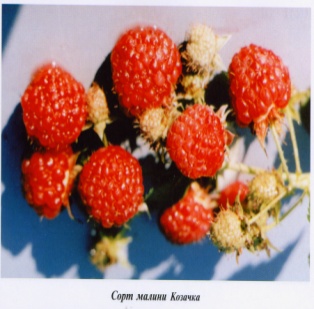 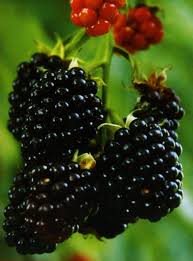 Для заключення ліцензійних договорів у 2019 році отримано 6 сертифікатів на сортові якості та 
6 сертифікатів на товарні якості на сорти рослин: малини «Благородна», «Осіння», «Космічна»; 
ожини «Насолода»; суниці «Берегиня», «Факел»
На сорти ягідних отримано паушальні платежі 
на суму 7 500 грн.
35
Активні конкурси підтримки патентів та інноваційних розробок 2019
Конкурс  Фонду підтримки винаходів Мінекономрозвитку, прийом заявок з 01 січня до 31 березня;
Конкурс інвестиційних проектів Державної інноваційної фінансово-кредитної установи (25 квітня), прийом заявок з 21 січня до 20 лютого;
Конкурс інноваційних проектів Державної інноваційної фінансово-кредитної установи (28 лютого), прийом заявок з 23 січня до 22 лютого;
Всеукраїнський фестиваль інновацій (14-16 травня):
- Конкурс стартап проектів – прийом заявок до 28 лютого;
- Конкурс інноваційних проектів – прийом заявок до 28 лютого.
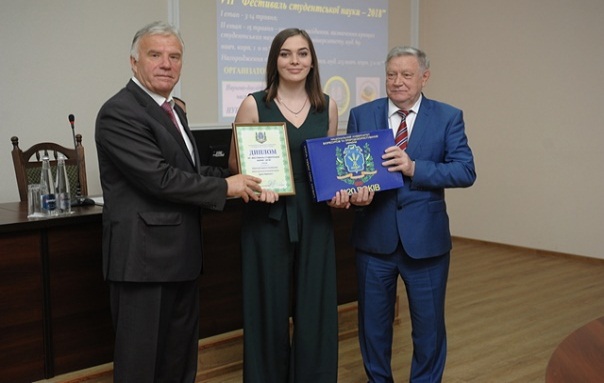 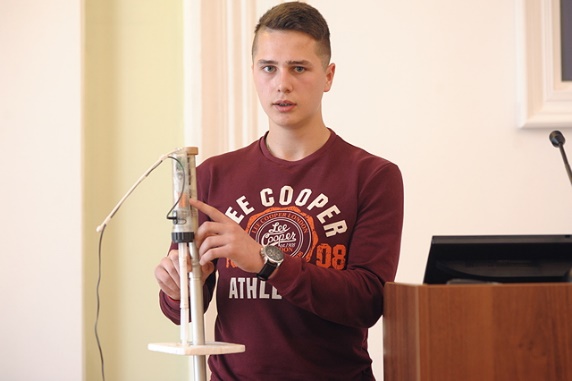 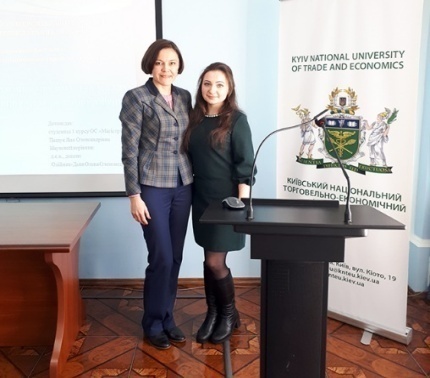 Студентська наука
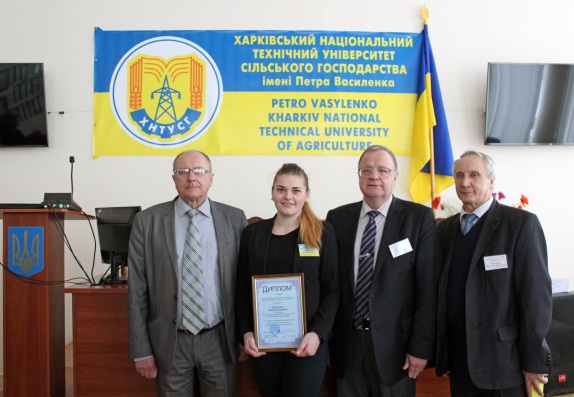 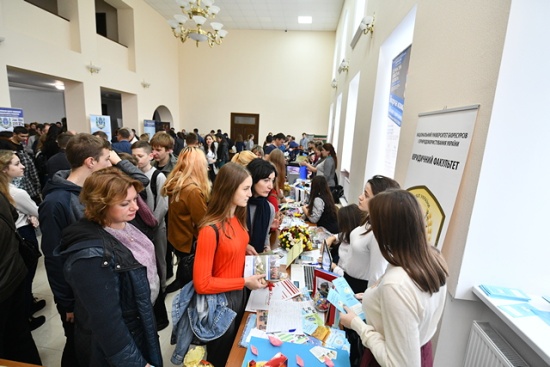 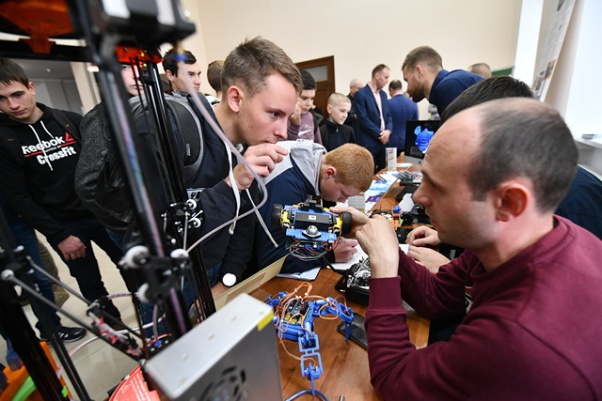 Студентські наукові гуртки
Динаміка участі та результативність студентів у Всеукраїнському конкурсі студентських наукових робіт МОН України
Результати участі ЗВО України у Всеукраїнському конкурсі студентських наукових робіт з галузей знань і спеціальностей у 2017/2018 н.р.
Активність підрозділів у Всеукраїнському конкурсі студентських наукових робіт у 2018-2019 н.р. (термін завершення І етапу: 18.01.2019 р.)
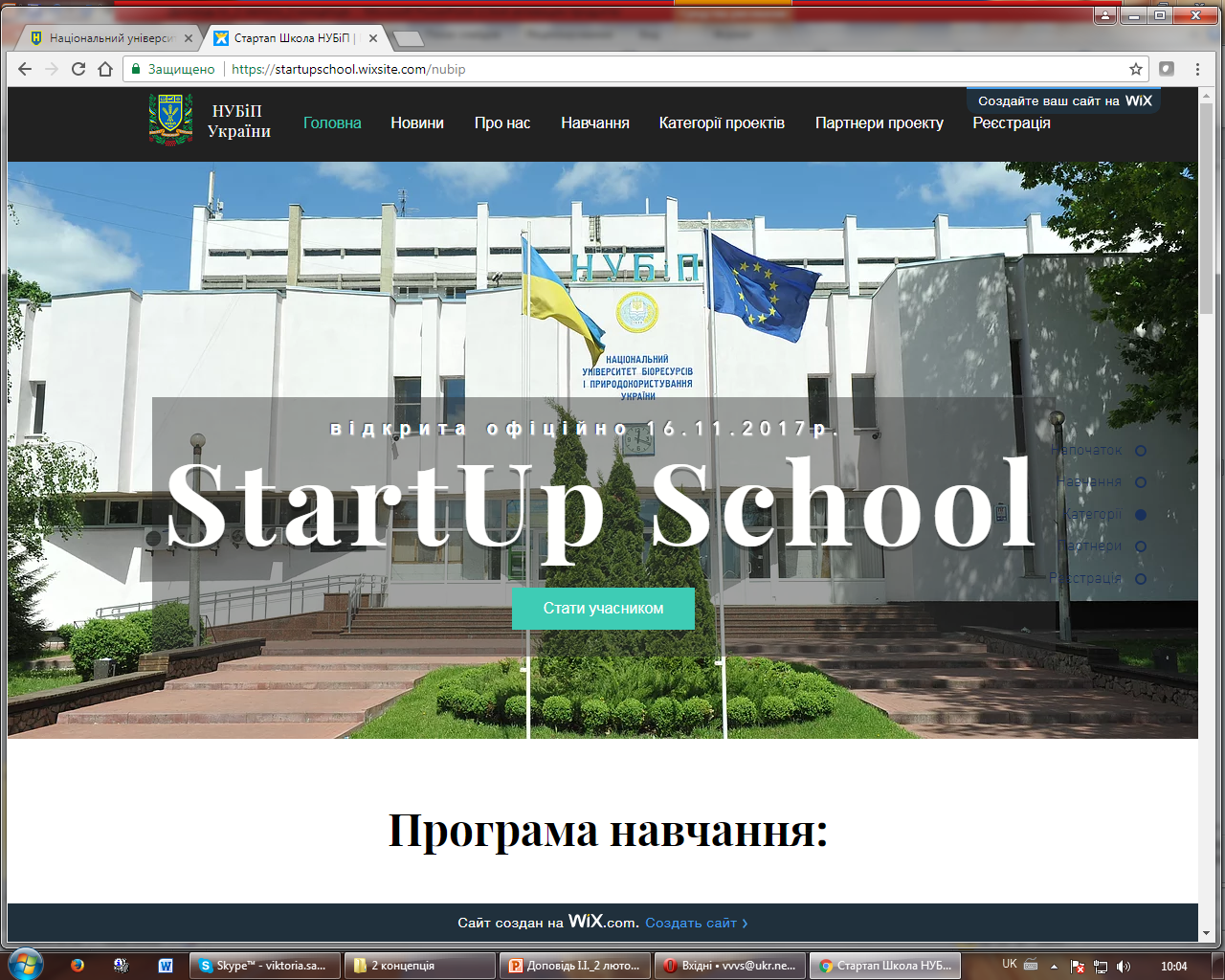 ВІД СТАРТАП ПРОЕКТУ ДО УСПІШНОГО ІННОВАЦІЙНОГО БІЗНЕСУ
ПЛАНУЄТЬСЯ СТВОРЕННЯ У 2019 р. ПЕРШОЇ СТАРТАП КОМПАНІЇ B.SENS.LAB
Завдання:
– забезпечити участь студентів у виконанні науково-дослідних робіт з оплатою праці;

–  забезпечити підготовку студентських наукових робіт високого рівня для участі у Всеукраїнському конкурсі студентських наукових робіт у 2018-2019 н.р.;

– проводити активне залучення студентів до наукової діяльності у студентських наукових гуртках.
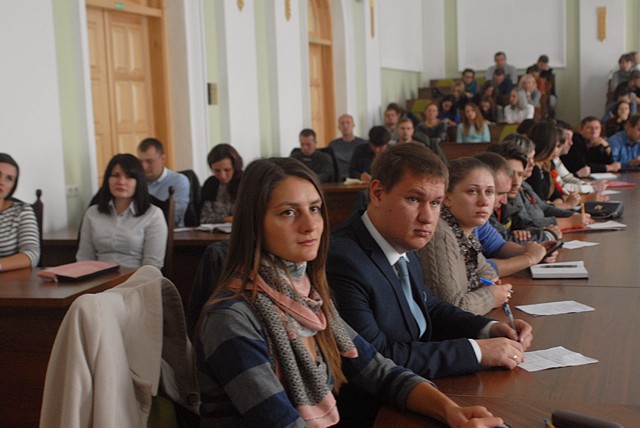 Підготовка наукових кадрів
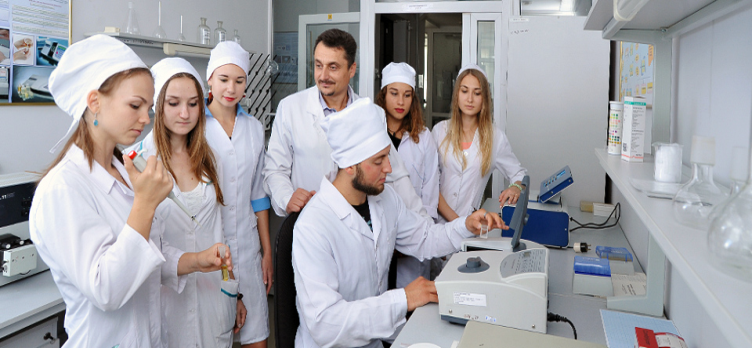 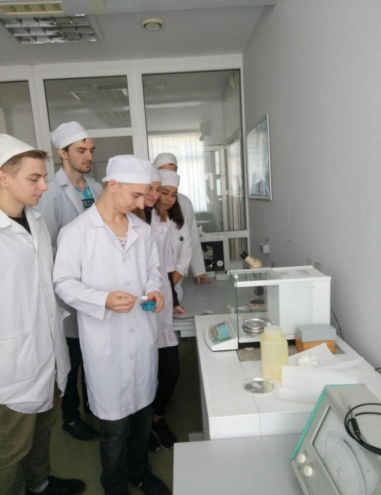 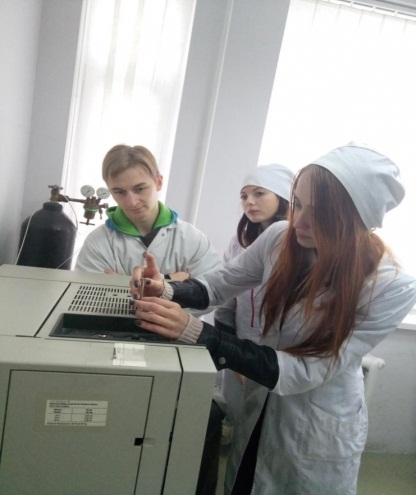 Підготовка наукових кадрів вищої кваліфікації у 2019 році
44
Підготовка наукових кадрів
Контингент аспірантів в університеті
Ефективність підготовки аспірантів впродовж 2016-2018 рр.
!
Кафедри з високою ефективністю підготовки аспірантів:
Епізоотології та організації ветеринарної справи
Ветеринарно-санітарної експертизи
Терапії і клінічної діагностики
Аграрного, земельного та екологічного права 
Адміністративного та фінансового права
Міжнародного права  та порівняльного правознавства
Землевпорядного проектування
Управління земельними ресурсами
Педагогіки
Іноземної філології та перекладу
Технології та дизайну виробів з деревини
Таксації лісу та лісового менеджменту
Лісівництва
Ландшафтної архітектури та фітодизайну
Фізіології, біохімії рослин та біоенергетики
Підприємництва та організації агробізнесу 
Статистики та економічного аналізу
Економіки праці та соціального розвитку
Глобальної економіки
Кафедри з низькою ефективністю підготовки аспірантів:
Гідробіології та іхтіології
Обліку та оподаткування
 Фітопатології 
 Екобіотехнології та біорізноманіття
Ґрунтознавства та охорони ґрунтів
 Садівництва 
 Агрохімії та якості продукції рослинництва
-Філософії
Кафедри,  які не здійснюють підготовку аспірантів
Результати анкетування аспірантів на тему: “Якою мірою Ви задоволені умовами навчання в аспірантурі НУБіП України?”
Чи вважаєте Ви науку своїм остаточним професійним вибором?
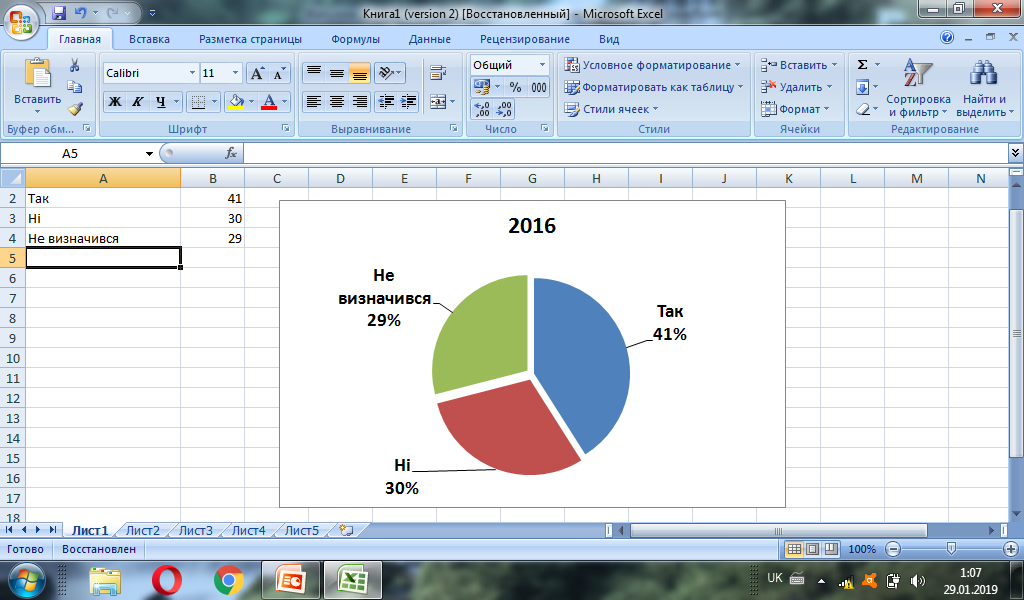 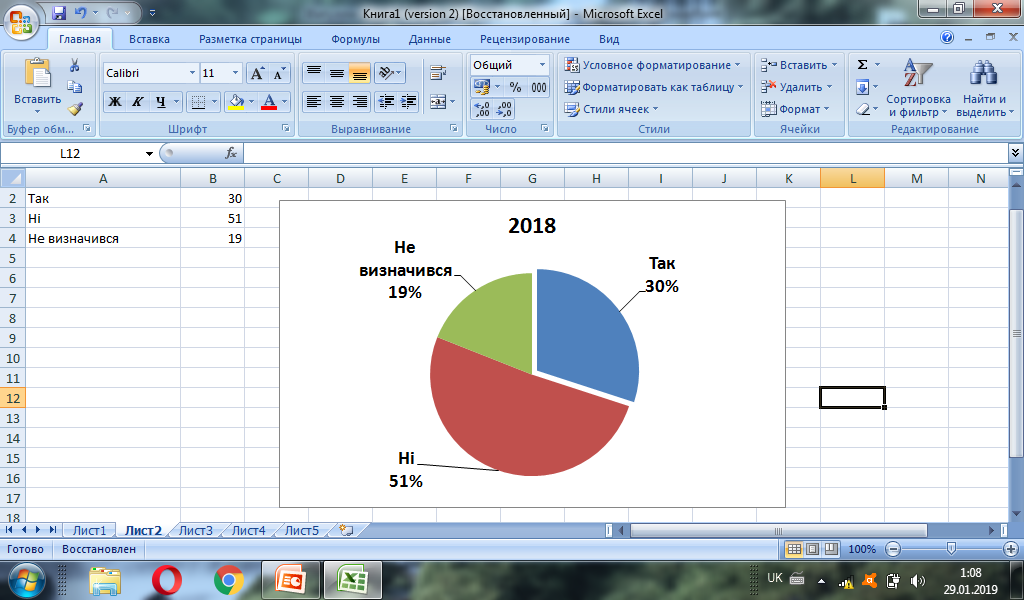 Якою мірою Ви задоволені науковою компетентністю Вашого керівника?
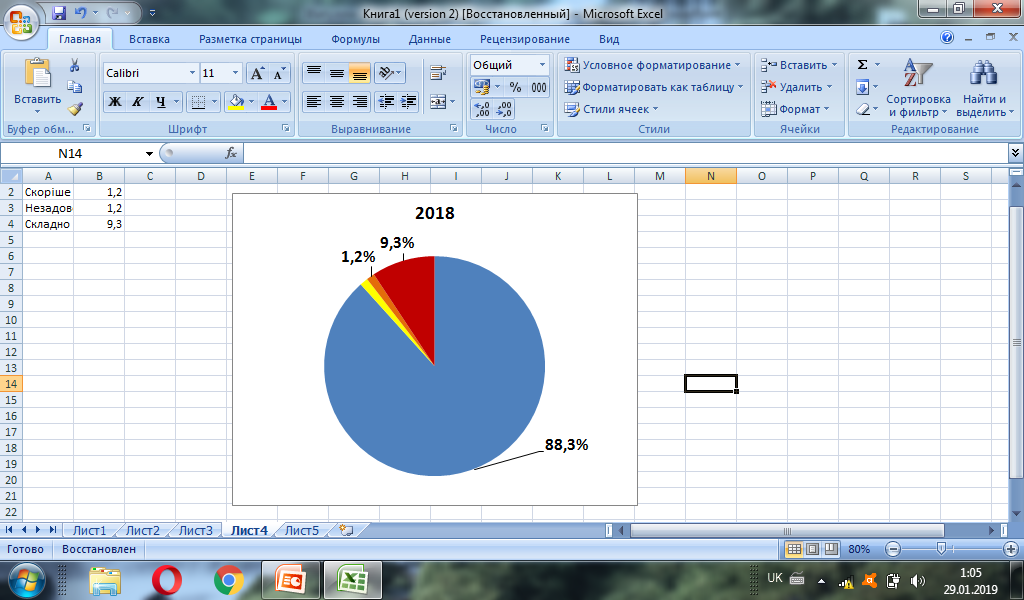 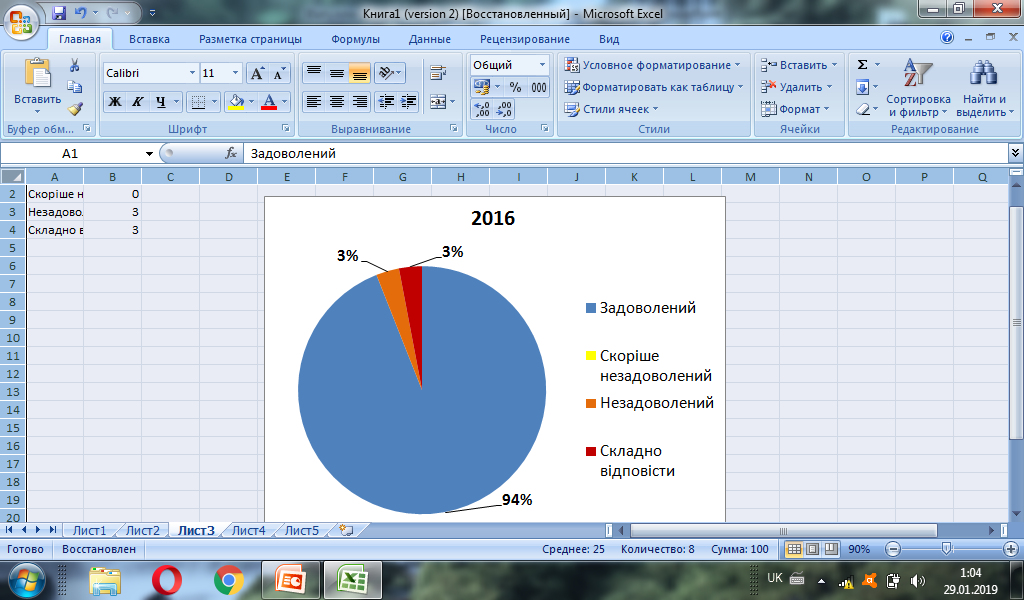 Якою мірою Ви задоволені наявністю в університеті сучасного наукового обладнання?
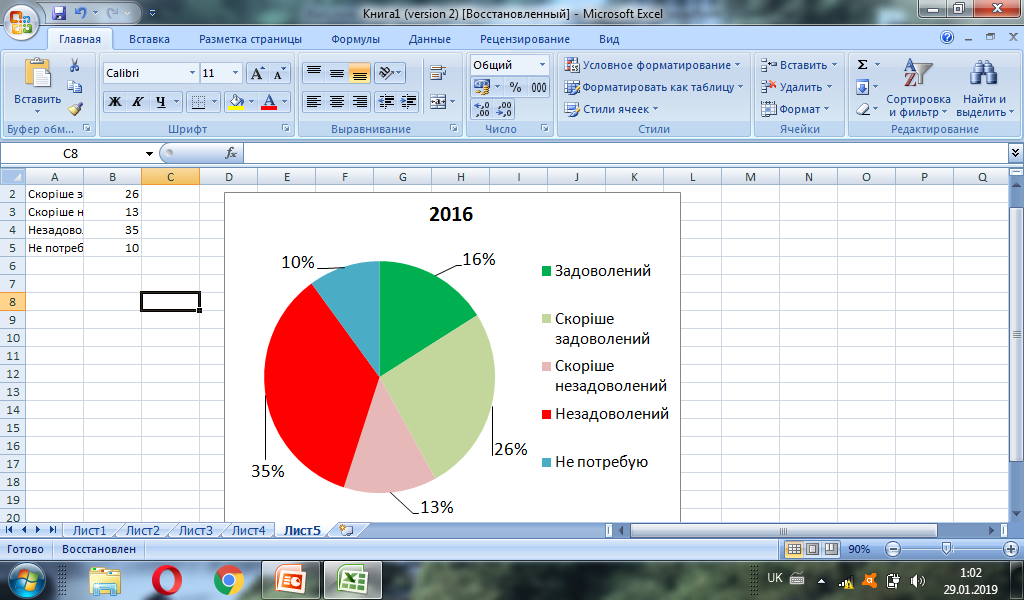 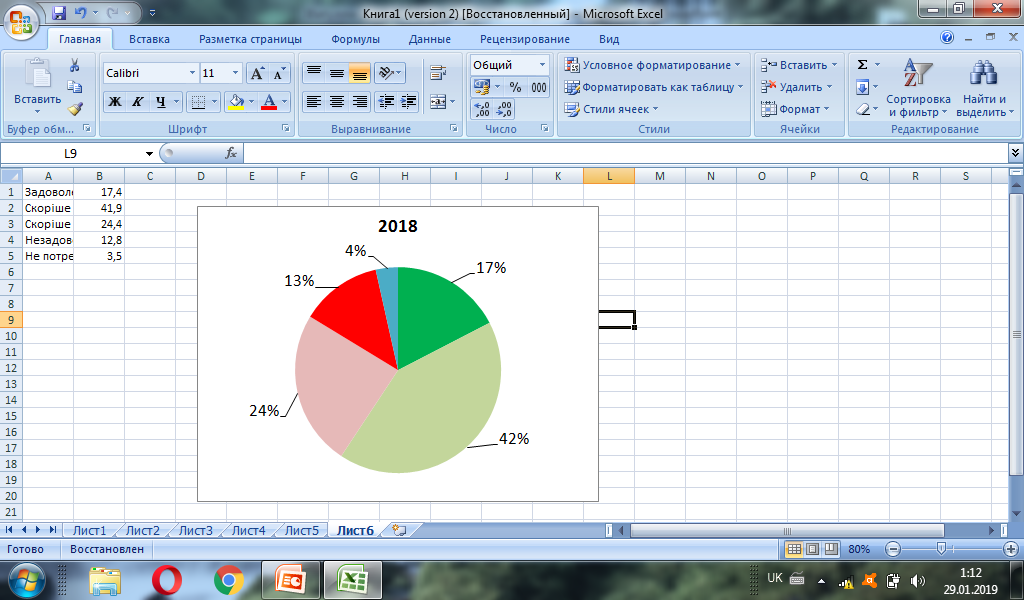 Якою мірою Ви задоволені житловими умовами у гуртожитках?
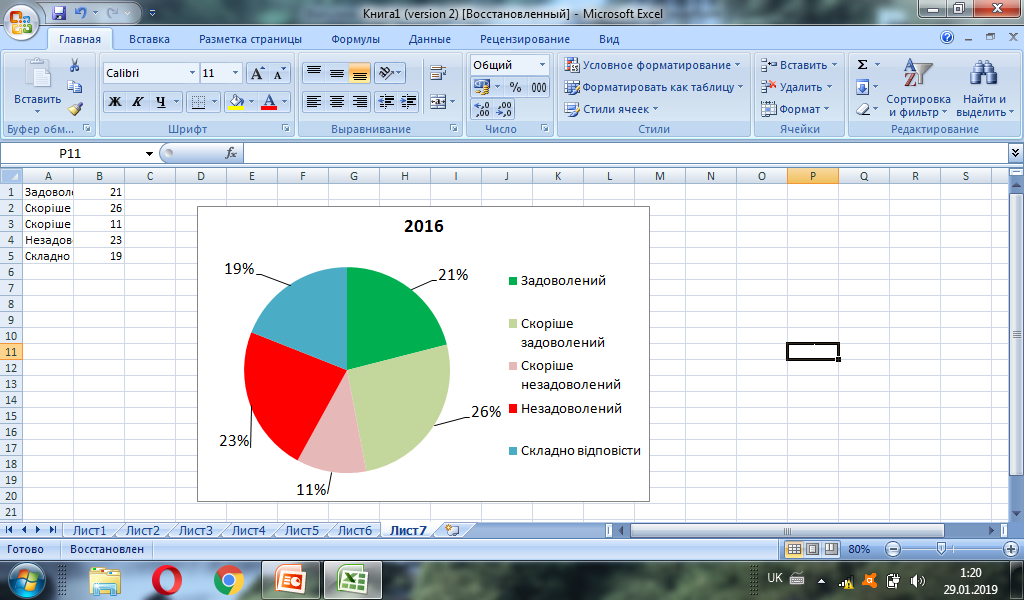 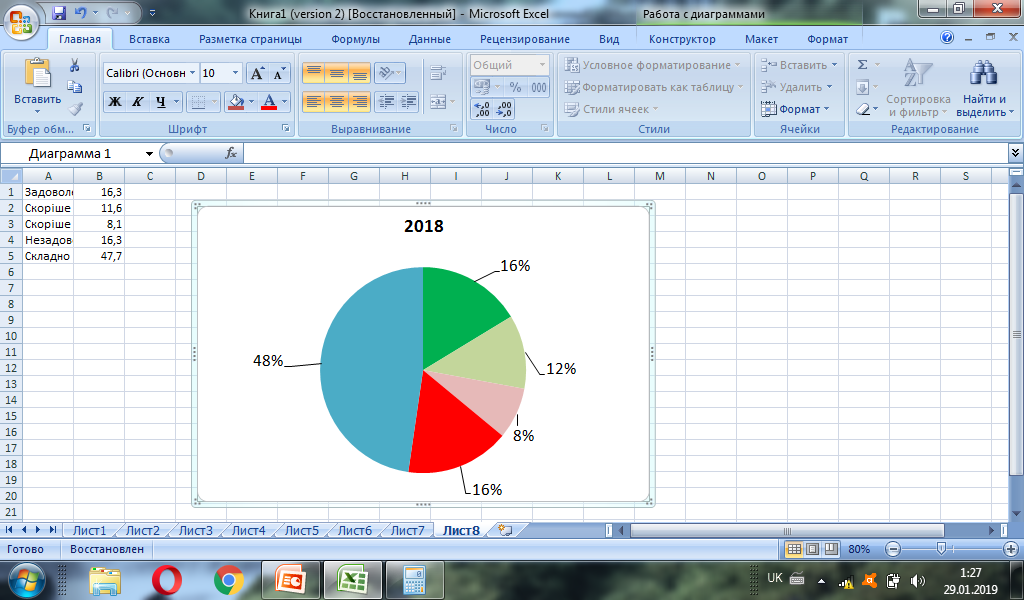 Чи доводилося Вам давати хабар під час вступу, навчання в аспірантурі, підготовки до захисту?
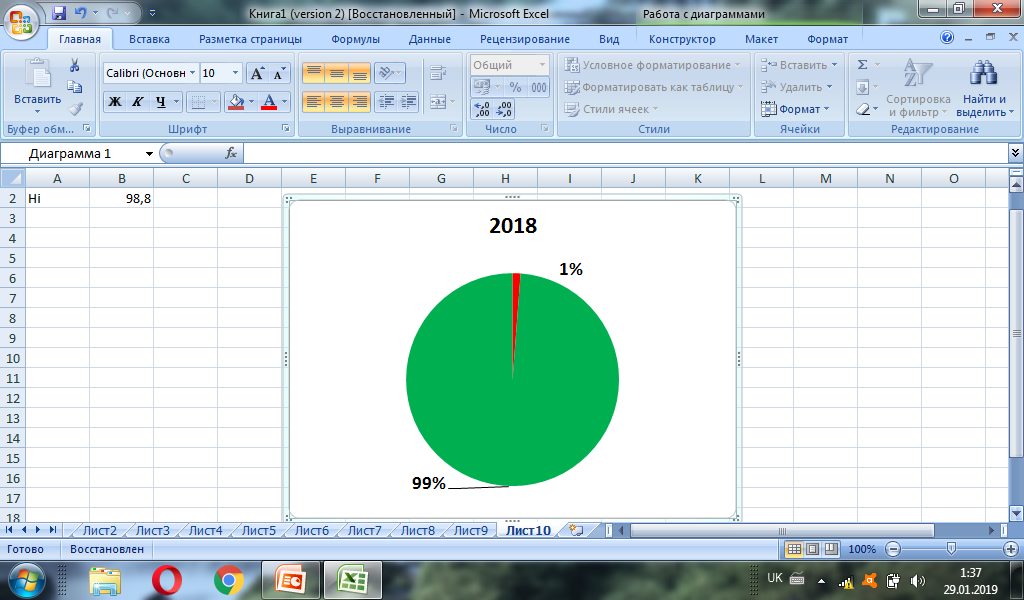 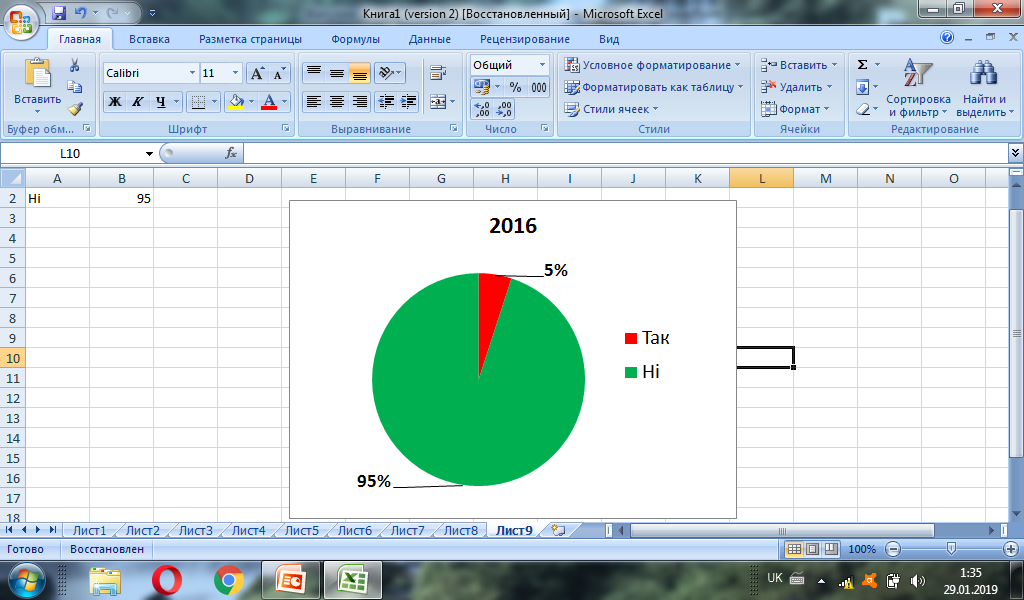 Вступ
Під час навчання: “Ні” – 100 %
Під час підготовки до захисту : “Ні” – 100 %
Кількість дисертацій, захищених у спеціалізованих вчених радах НУБіП України
Захистили дисертації аспіранти, докторанти та співробітники НУБіП України
кандидатські дисертації – 71 особа
Основна вимога для членів спеціалізованих вчених рад
Аналіз публікаційної активності вчених Університету у виданнях, проіндексованих наукометричними базами Scopus та/або Web of Science Core Collection, свідчить про можливість утворення постійно діючих спеціалізованих вчених рад зі спеціальностей:- «Агрономія», - «Технологія виробництва і переробки продукції тваринництва», - «Галузеве машинобудування», - «Електроенергетика, електротехніка та електромеханіка», - «Лісове господарство», - «Економіка», - «Біологія», - «Ветеринарна медицина».
Завдання з підготовки наукових кадрів:
формування переліку актуальної тематики дисертаційних робіт аспірантів;
залучення до аспірантури найобдарованої молоді з числа відмінників, переможців олімпіад і конкурсів;
розпочати підготовку щодо акредитації освітньо-наукових програм з відповідних спеціальностей;
постійна увага до проблем і запитів здобувачів наукових ступенів (умови проживання, залучення до виконання НДР, умови проживання, стажування, вивчення іноземної мови, працевлаштування, представництво у вчених радах;
  підвищити ефективність підготовки здобувачів наукових ступенів, відповідальність наукових керівників, голів та членів спеціалізованих вчених рад за обґрунтованість прийнятих рішень, забезпечення високого рівня експертизи та вимогливості під час розгляду дисертацій.
Завдання для колективу:
– здійснити пошук і розвиток нових та перспективних напрямів наукових досліджень, у тому числі міждисциплінарного характеру, за напрямами реалізації визначених ООН Цілей Сталого Розвитку, викликів четвертої промислової революції;
– розширити джерела залучення коштів на проведення наукових досліджень,  довести співвідношення залучених коштів до бюджетних до 90 коп. на 1 бюджетну гривню;
– активізувати діяльність інноваційних підрозділів університету, зокрема Наукового парку, Стартап школи, шляхом упровадження розробок та підготовки інноваційних проектів, комерціалізації результатів наукових досліджень, у т.ч. із активним залученням молодих вчених;
– забезпечити активну підготовку вченими наукових проектів для участі у конкурсах програми «Горизонт-2020» та інших міжнародних  організацій;
– завершити реорганізацію університетських наукових видань з метою активнохо просування їх до міжнародних наукометричних баз Scopus, Web of science; збільшити вдвічі кількість наукових публікацій вчених у цих базах;
– забезпечити дотримання принципів академічної доброчесності та системного підходу до розвитку методів та засобів виявлення плагіату в науково-освітньому просторі;
–  активізувати залучення до навчання в аспірантурі переможців і призерів міжнародних та всеукраїнських студентських олімпіад, конкурсів студентських наукових робіт;
– підвищити ефективність підготовки здобувачів наукових ступенів, відповідальність наукових керівників, голів та членів спеціалізованих вчених рад за обґрунтованість прийнятих рішень, забезпечення високого рівня експертизи та вимогливості під час розгляду дисертацій.
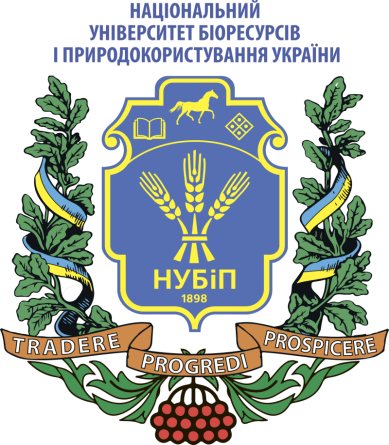 Дякую за увагу!